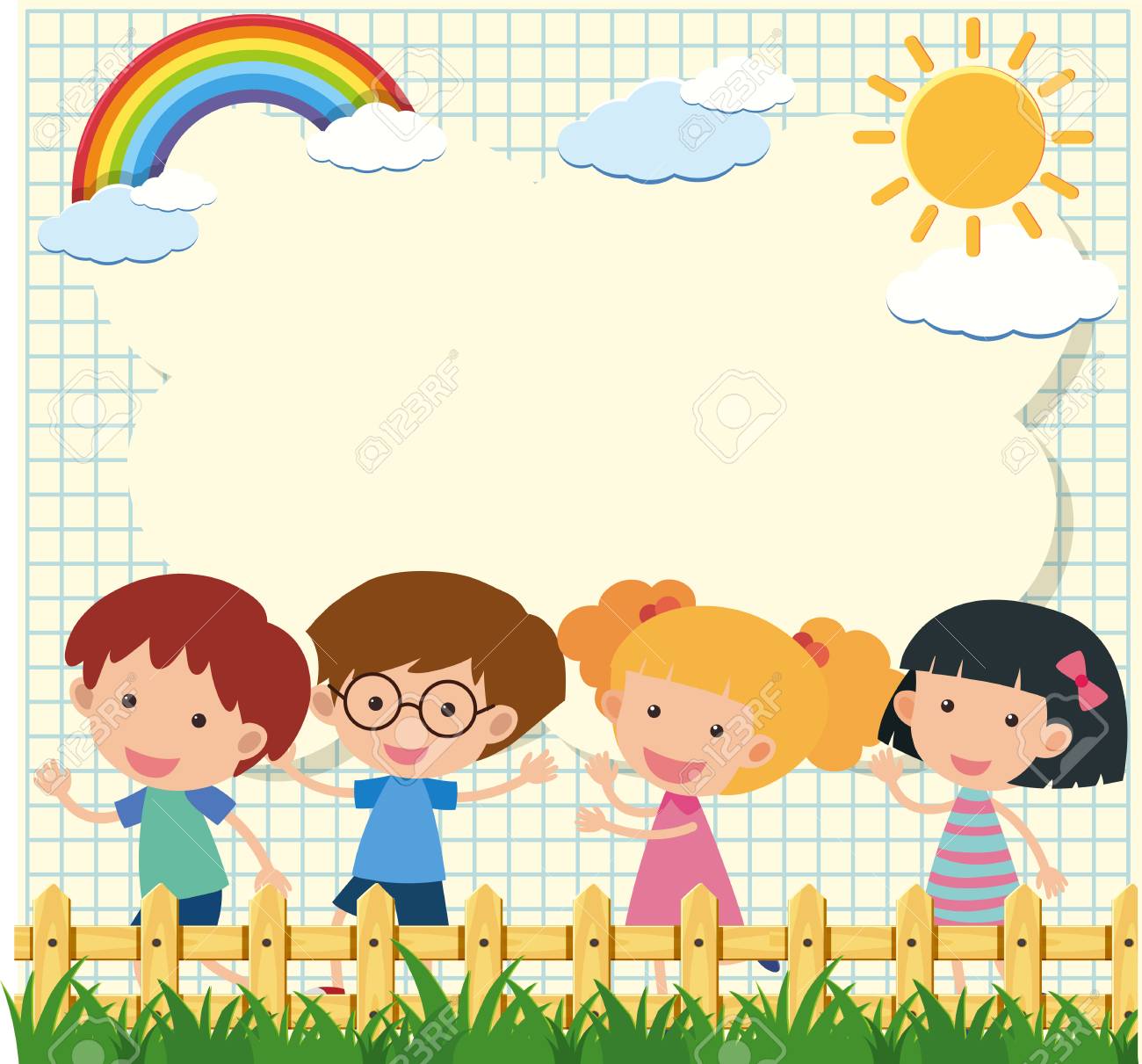 Chào mừng các con đến với tiết toán.
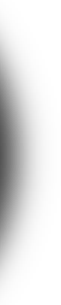 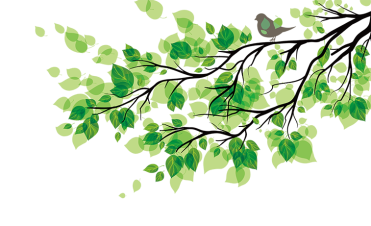 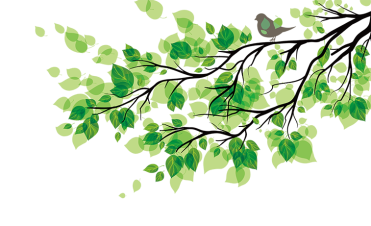 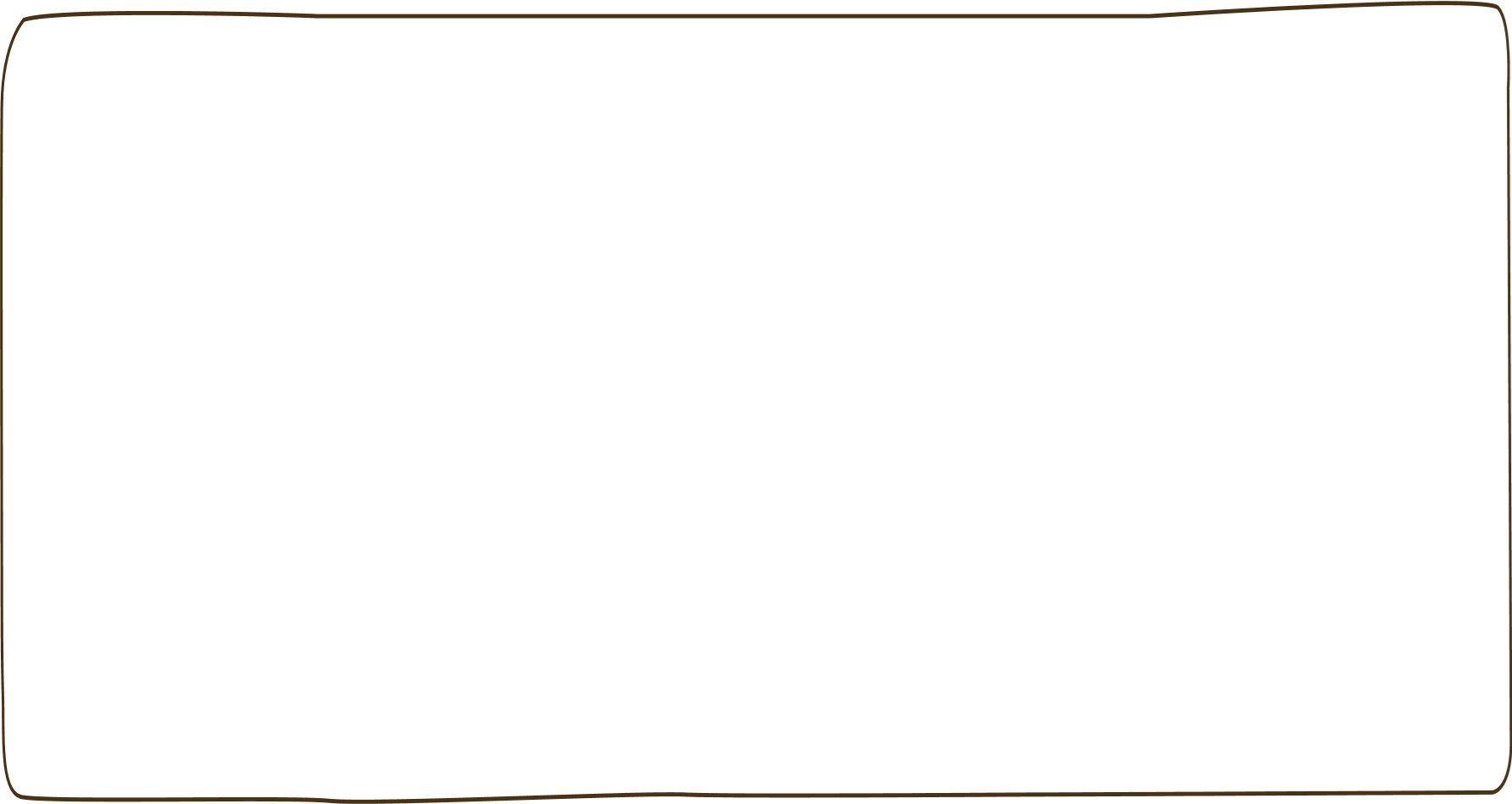 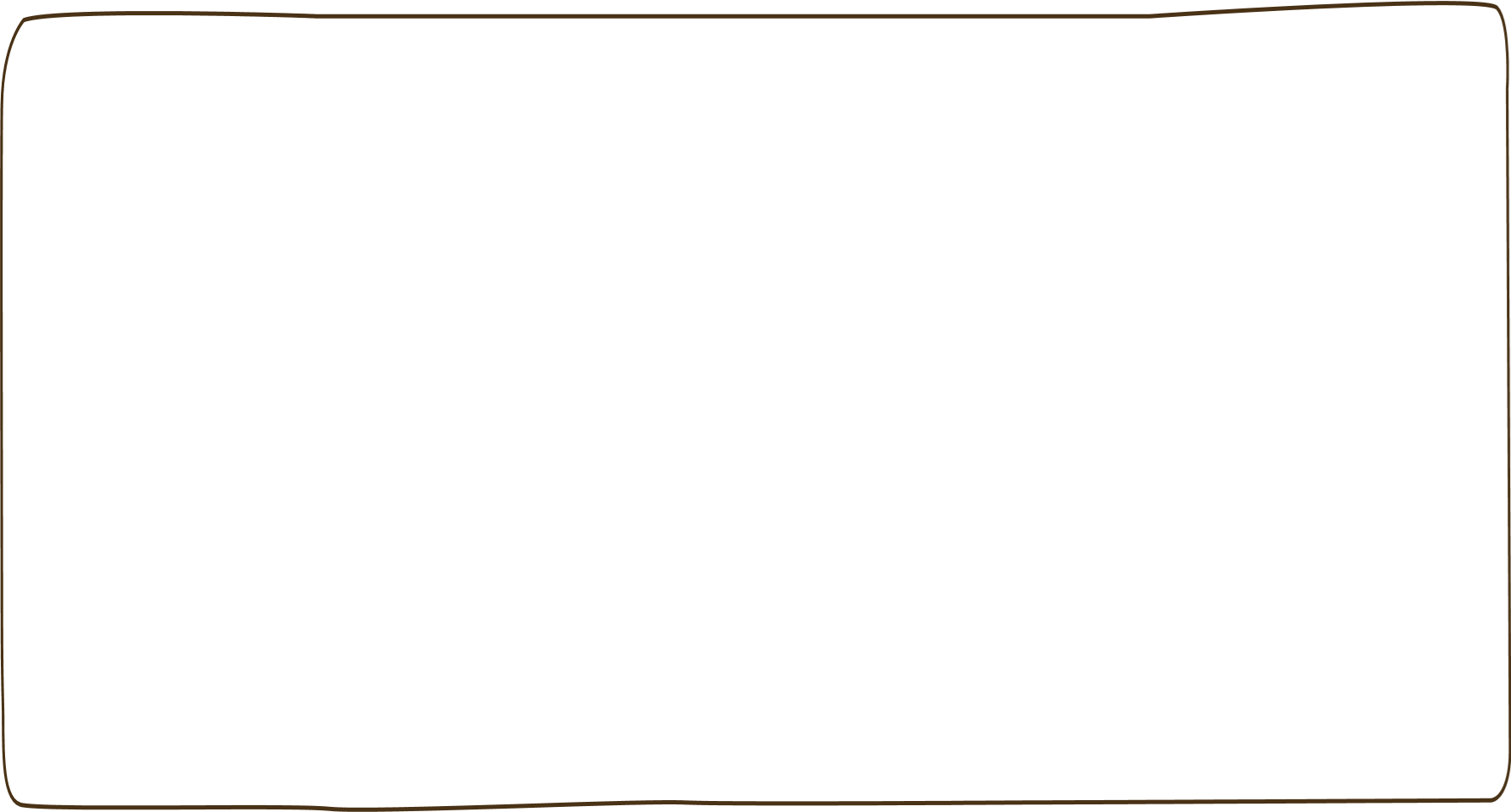 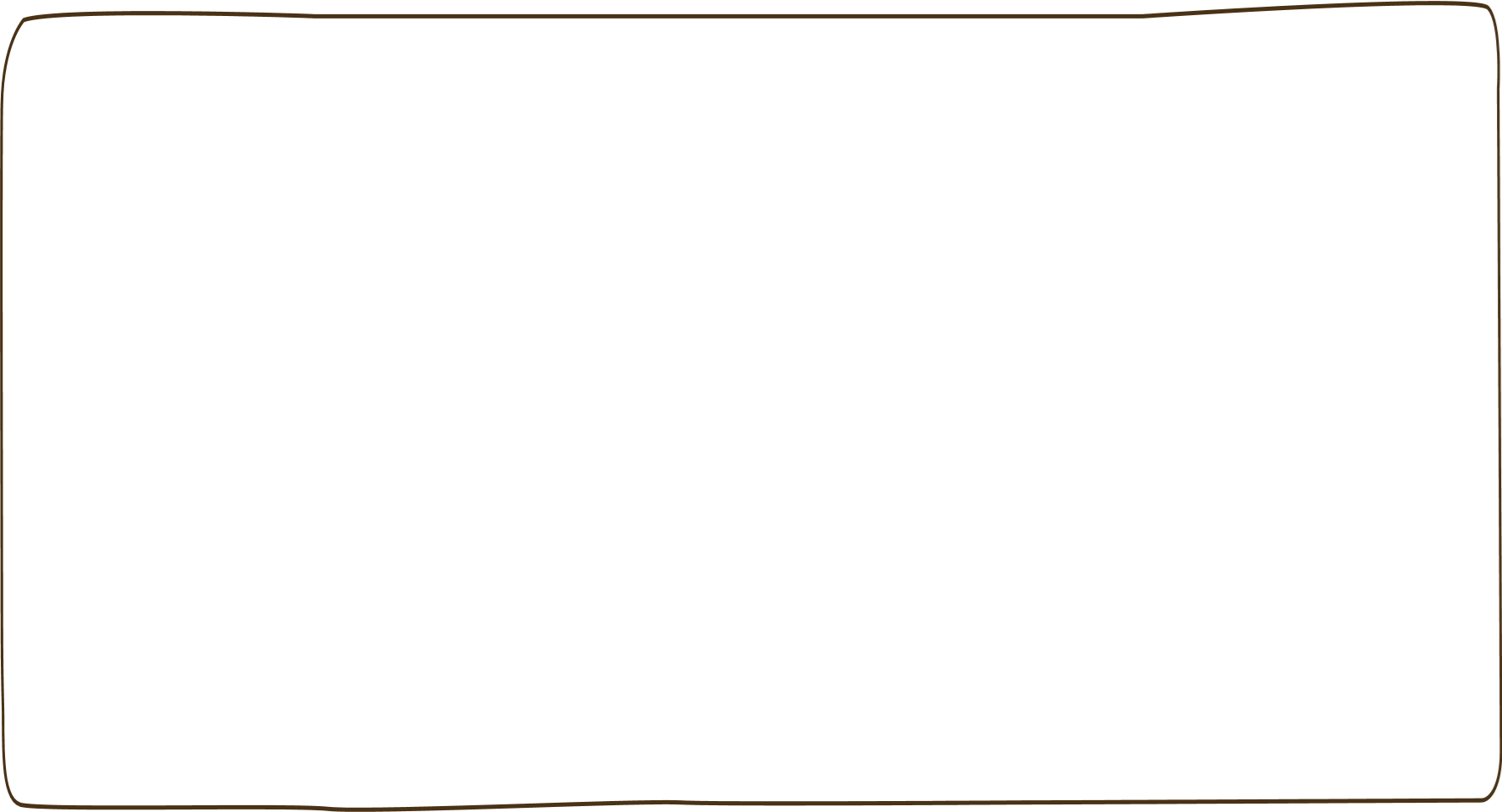 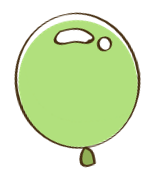 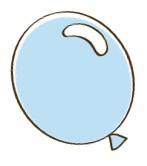 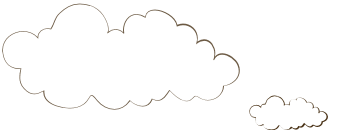 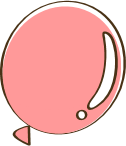 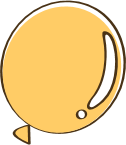 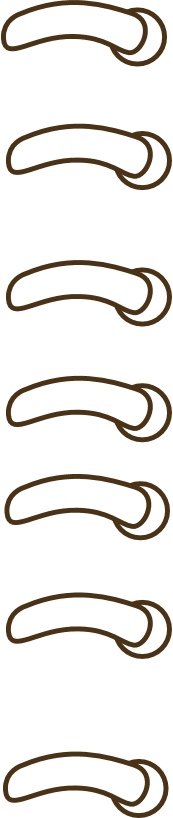 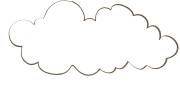 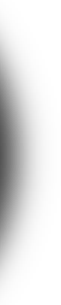 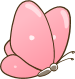 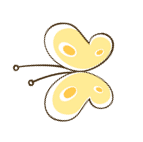 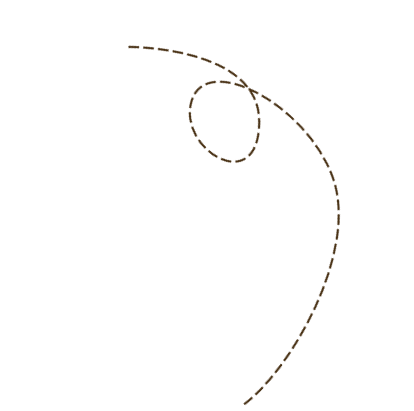 Khởi động
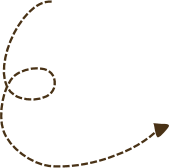 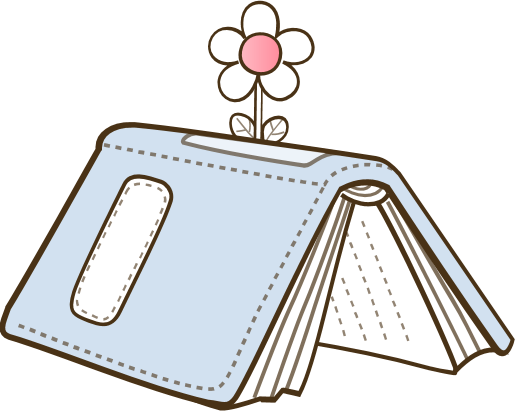 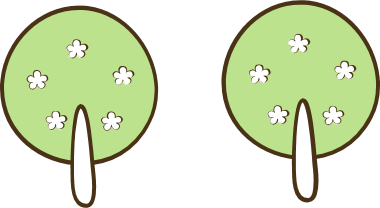 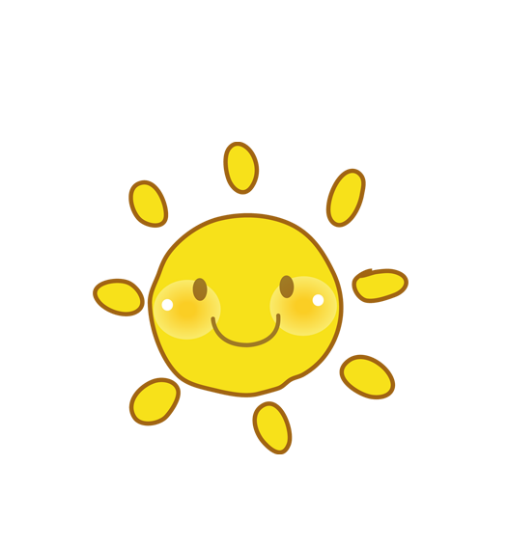 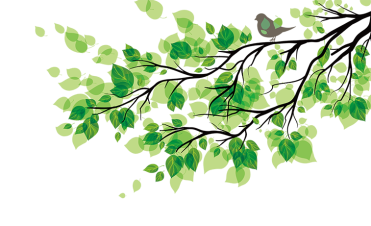 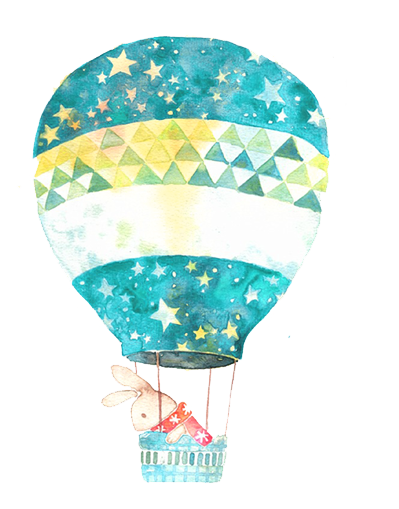 To¸n
Bài 40: Luyện tập chung.
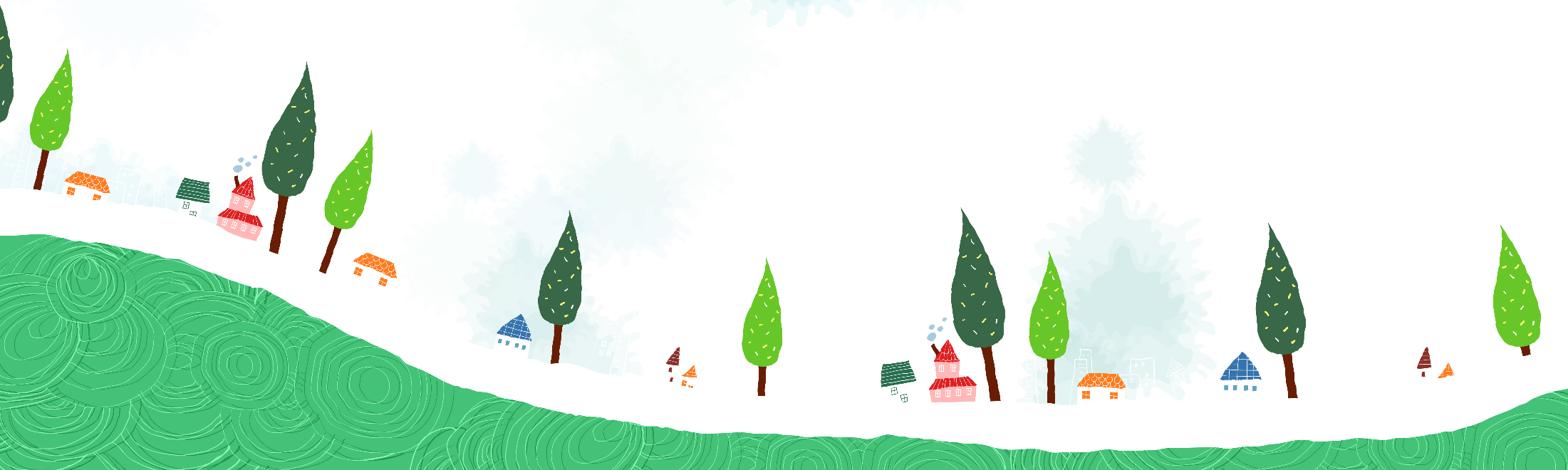 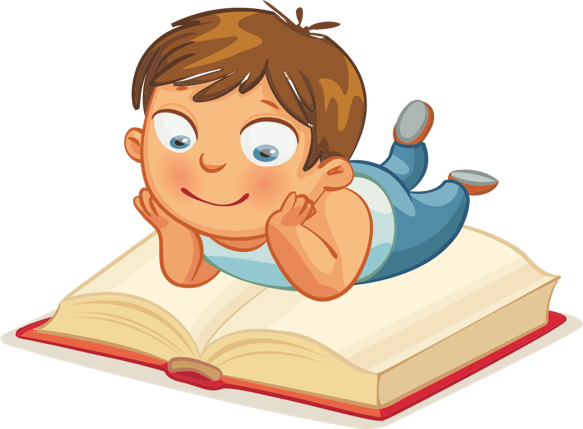 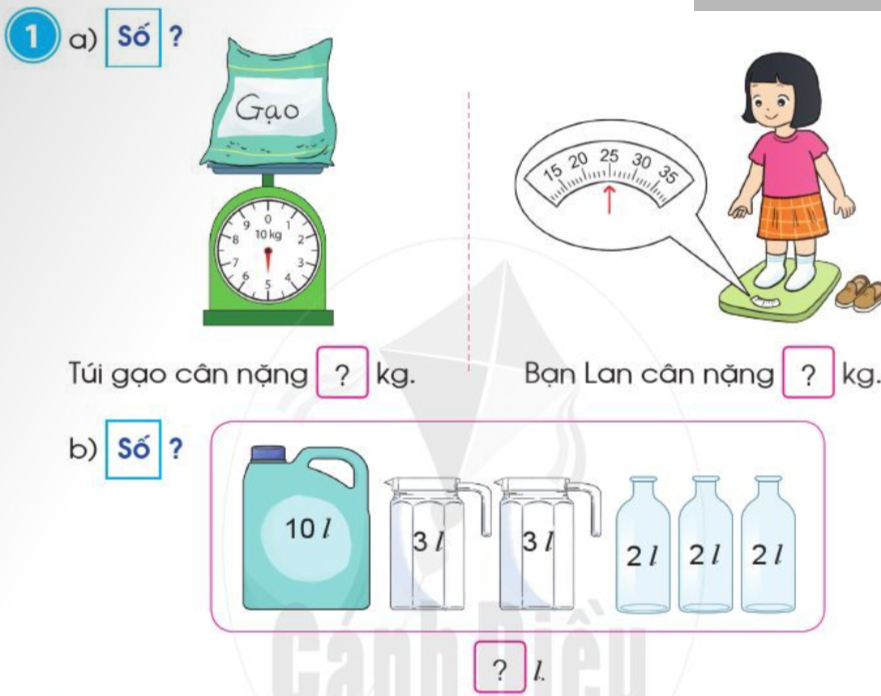 25
5
22
3 kg
Phải đổ them số l nước nữa thì đầy canlà:
10- 5 = 5 (l)
Đáp số: 5 l
5
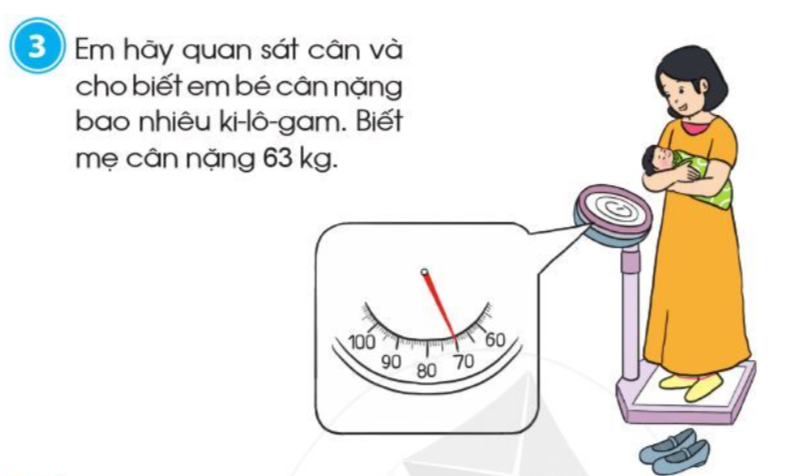 Em bé cân nặng là:
70 - 63 = 7 (kg)
Đáp số: 7 kg
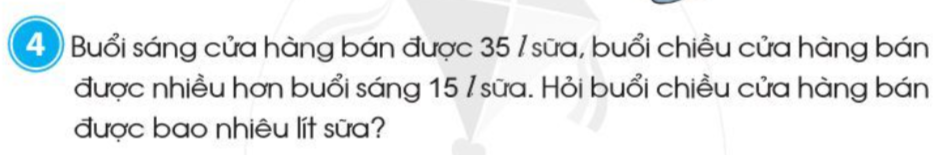 Bài giải
Buổi chiều cửa hàng bán được số lít sữa là:
35+15 = 50  (l )
Đáp số: 50 l.
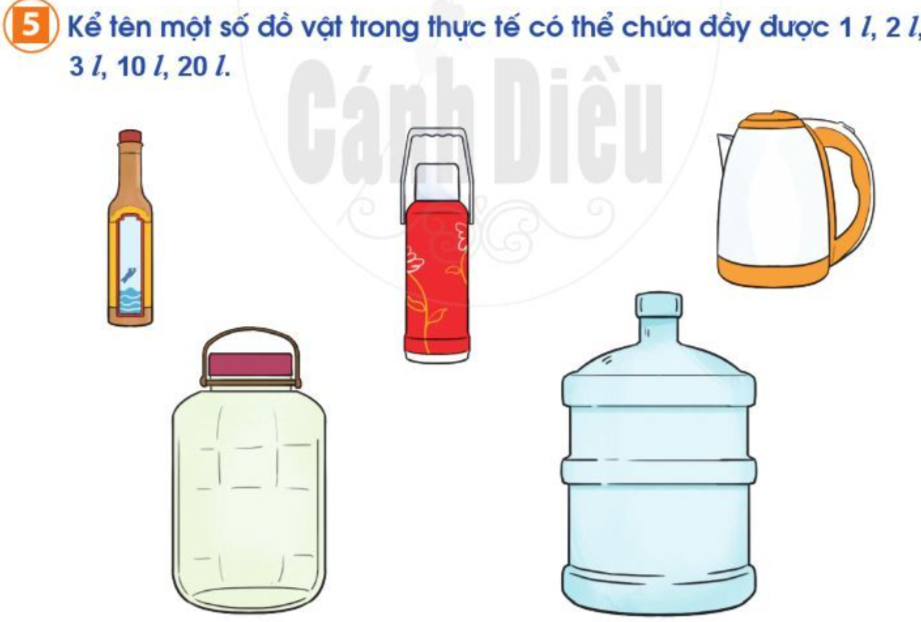 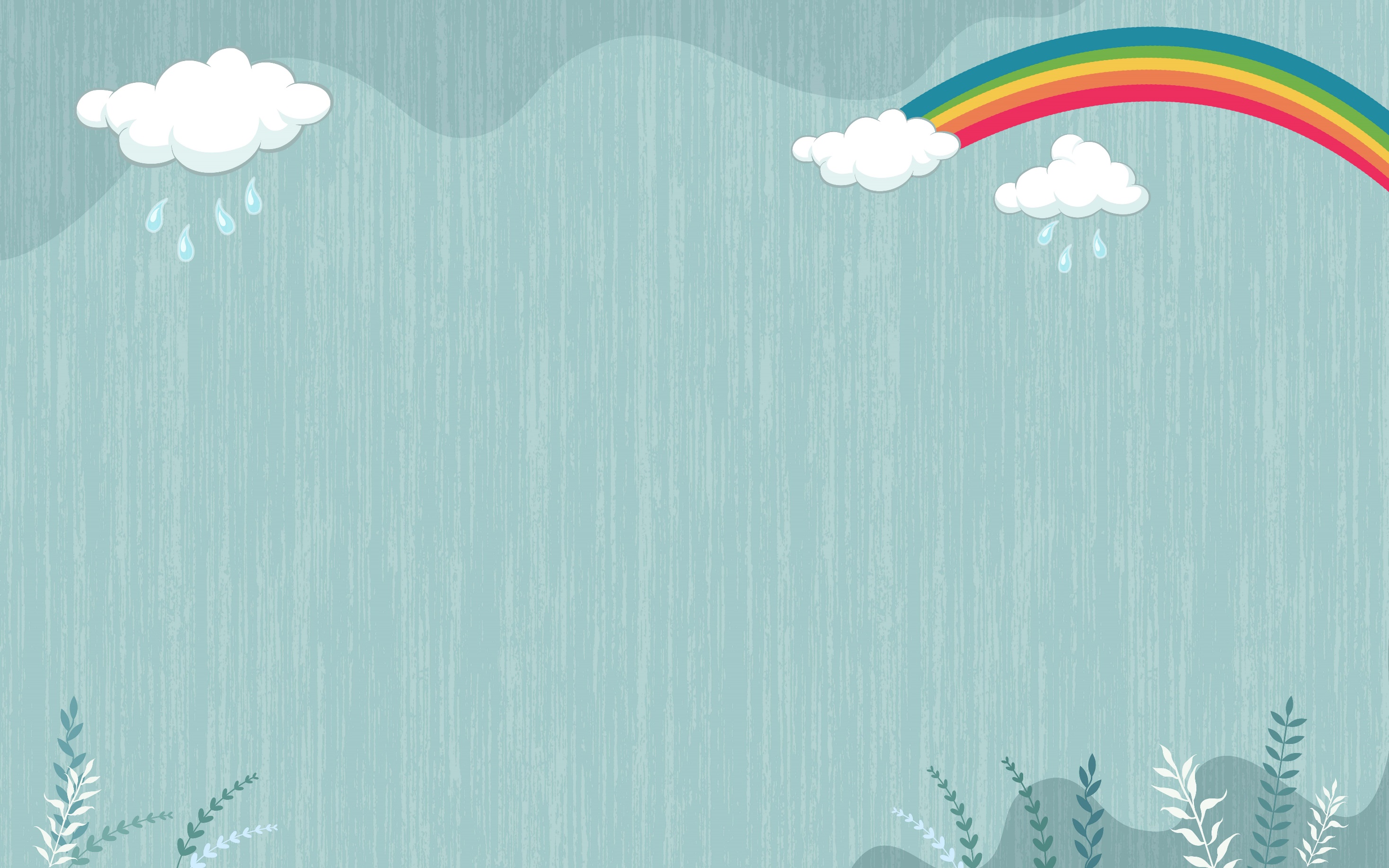 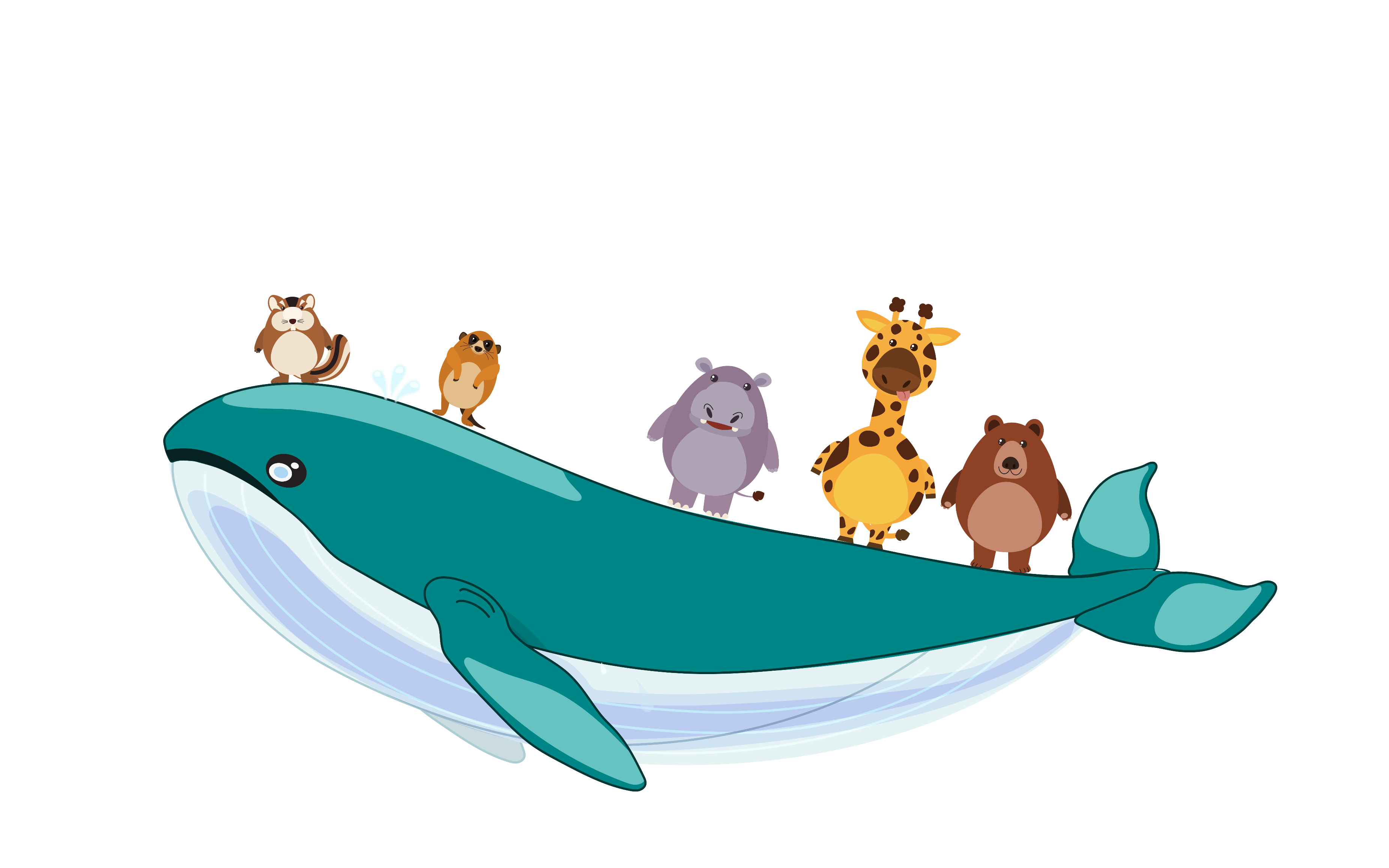 HẸN GẶP LẠI